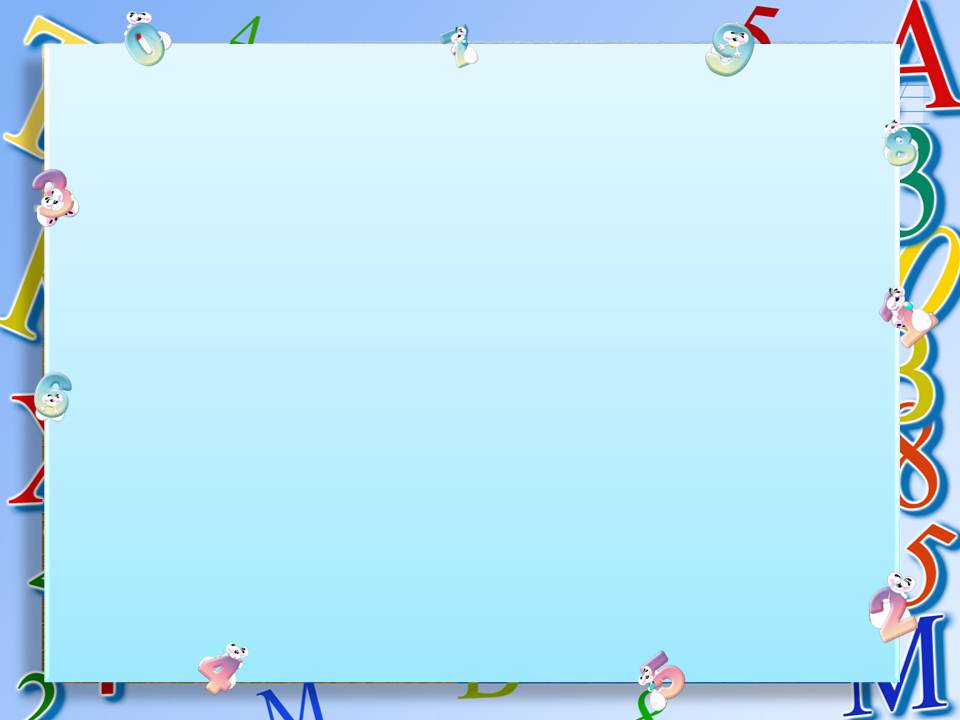 13-0,4=                       0,7∙0,7=       

    0,12 : 6=                    1,7+3,3=
  
    11-4,6=                     0,09∙90=
  
    96 : 20=                   2,08+2,2=
  
    0,07∙8=                    20,1∙5=
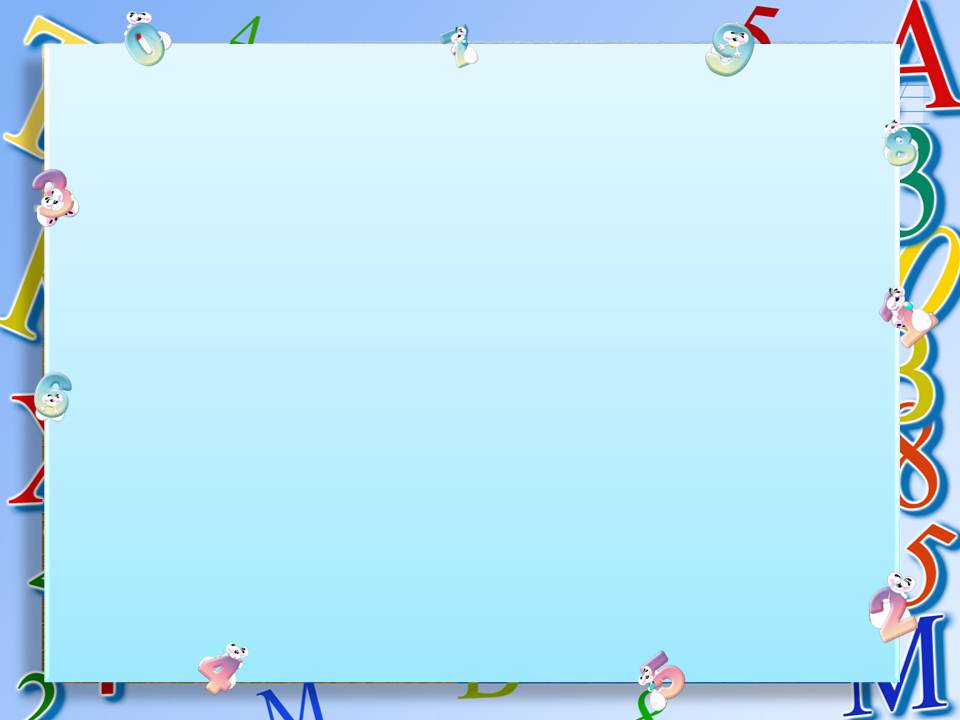 Где в жизни вы встречались с понятием «процент»?
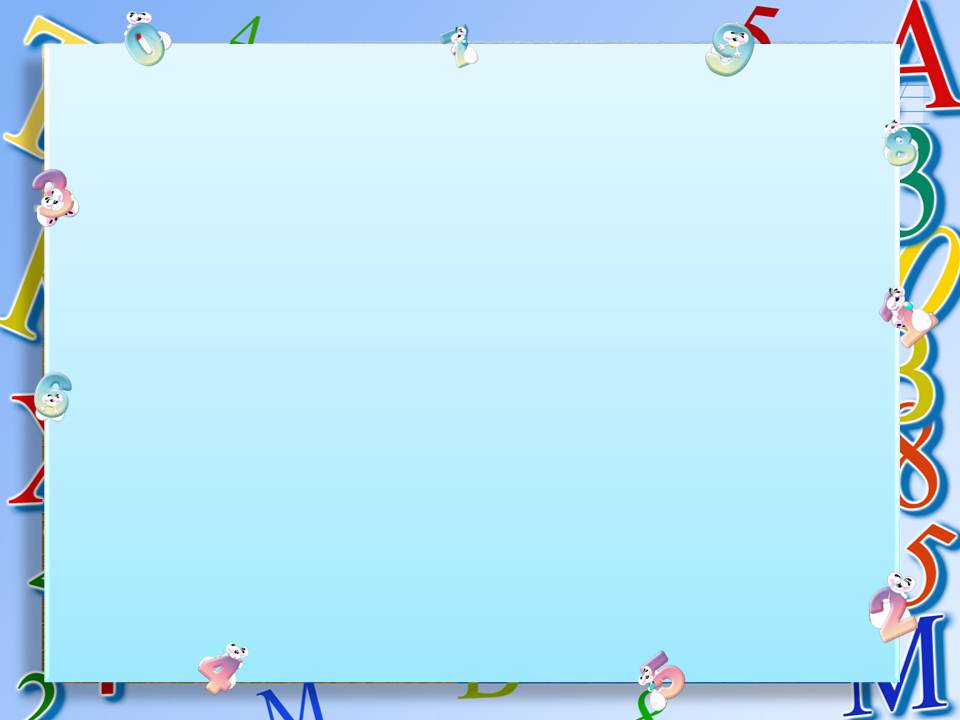 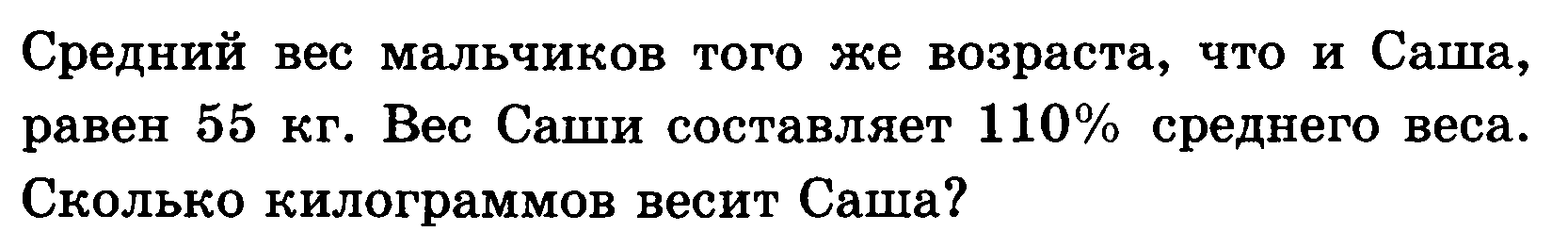 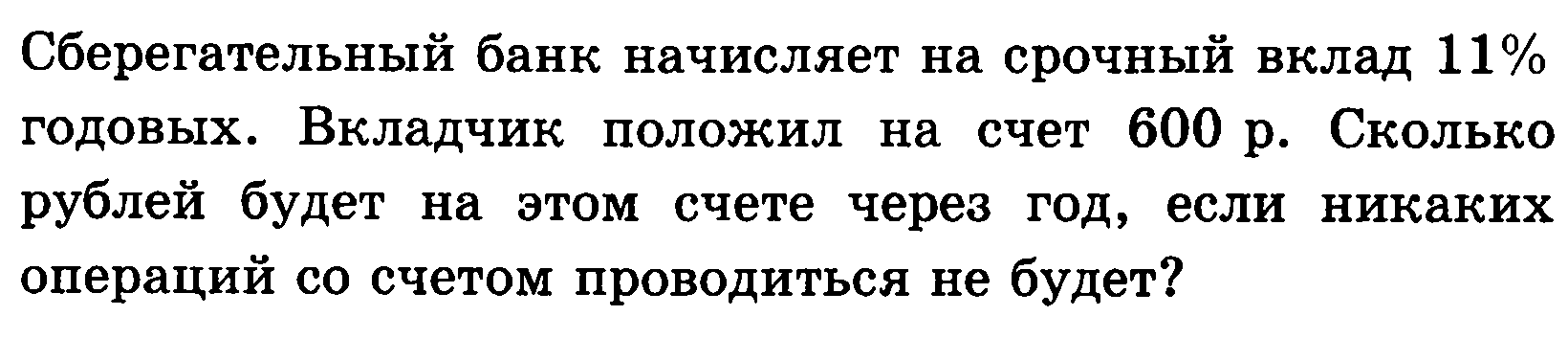 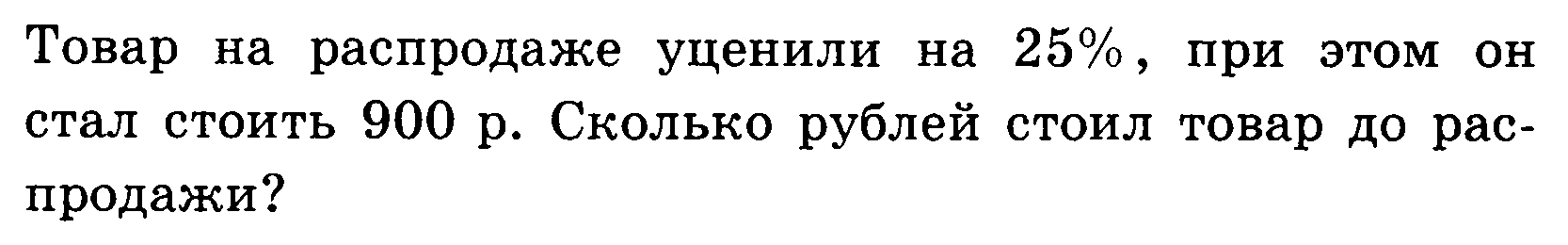 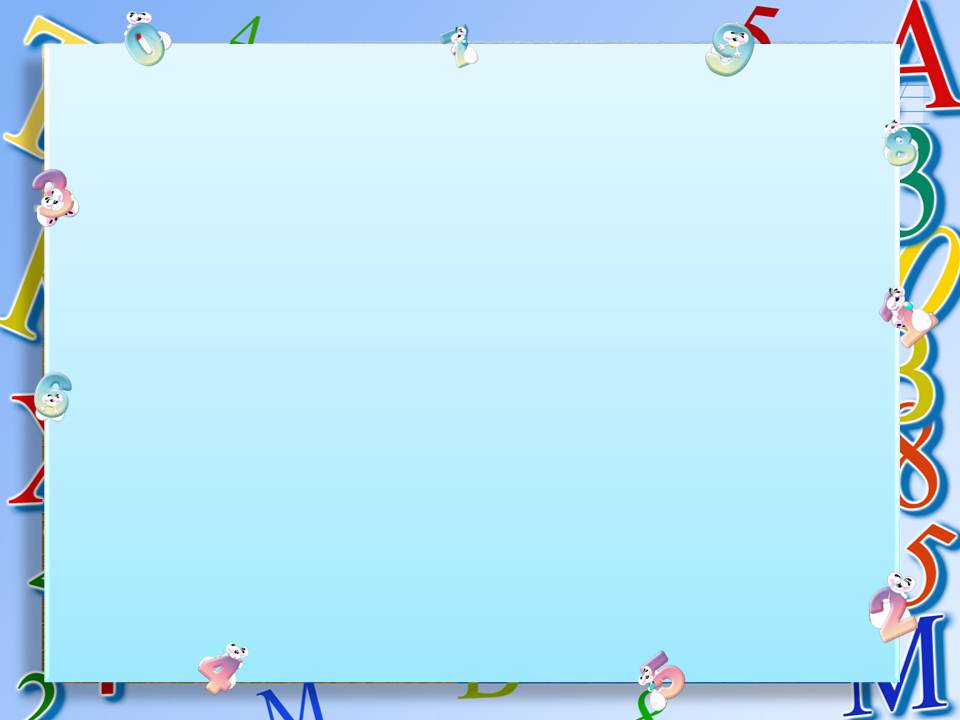 Задание на повторение
Реши уравнение:

1)  2(х – 3) + 2,4 = 35

2)  40,8 – (4х + 1) = 15